Икаева Марина 
Геннадиевна

МКДОУ д/с №7
Театрально-игровая деятельность как средство развития речи детей дошкольного возраста
Театрализованная игра является одним из самых эффективных средств развития ребенка в дошкольном возрасте, т. к. игра – ведущий вид деятельности детей дошкольного возраста, а театр – один из самых демократичных и доступных видов искусства, который позволяет решать многие актуальные проблемы педагогики и психологии.
Театрализованная игра помогает решить одну из важнейших задач – развитие речи, так как в процессе театрализованной игры незаметно активизируется словарь ребенка, совершенствуется звуковая культура его речи, ее интонационный строй.
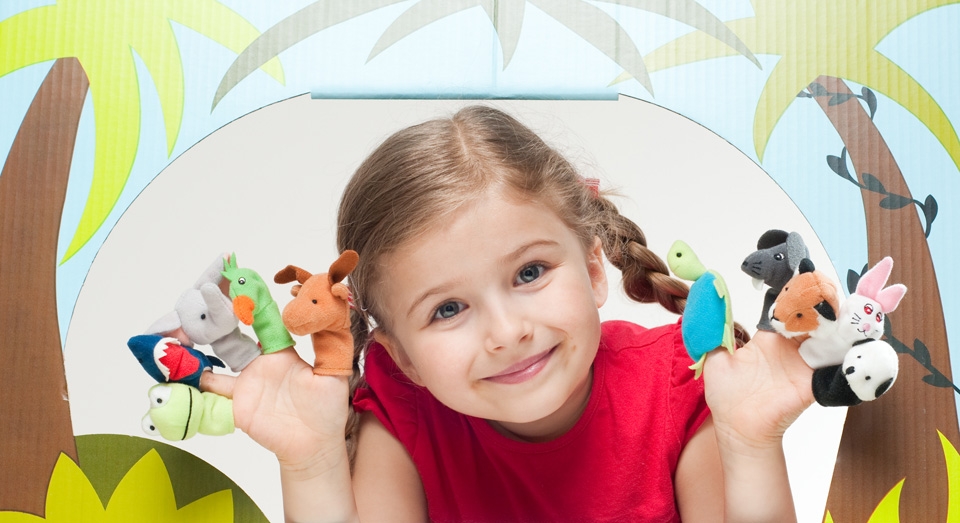